O'Brien H, Kenny RA
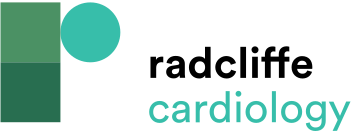 Table 1: Prevalence of Syncope and Falls in One Year from The Irish Longitudinal Ageing Study (TILDA) (Personal Communication)
Citation: European Cardiology Review 2014;9(1):28–36
https://doi.org/10.15420/ecr.2014.9.1.28
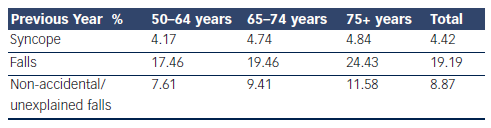